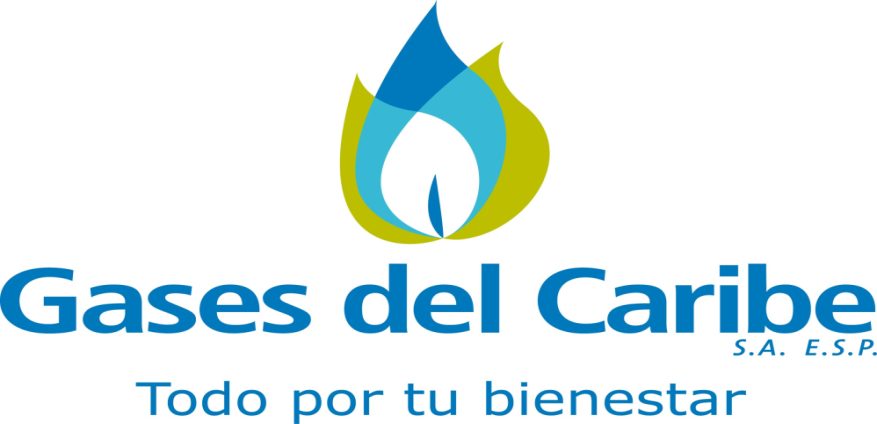 Nit: 890.101.691-2
INFORME DEL AUDITOR EXTERNO DE GESTIÓN Y RESULTADOS

21 de julio de 2022
Señores
GASES DEL CARIBE S.A. E.S.P. y SUPERINTENDENCIA DE SERVICIOS PÚBLICOS DOMICILIARIOS

Hemos llevado a cabo la Auditoría Externa de Gestión y Resultados de GASES DEL CARIBE S.A. E.S.P., por el año terminado al 31 de diciembre de 2021. Nuestro trabajo fue ejecutado en conformidad con las Leyes 142 de 1994 y 689 de 2001 y la Resolución No. 20061300012295 de 2006, No. 20121300003545 de 2012, el anexo de la Resolución No. 20171300058365 de 2017, y la Resolución No. 20211000555175 de 2021 modificada por la No. 20221000470165 de 2022, emitidas por la Superintendencia de Servicios Públicos Domiciliarios y no en conformidad con las Normas Internacionales de Auditoría o en las Normas Internacionales de Servicios Relacionados.

La Administración de GASES DEL CARIBE S.A. E.S.P., tiene responsabilidad por la exactitud e integridad de la información sobre la cual se basó nuestro trabajo, el cumplimiento de los requerimientos establecidos en las leyes y resoluciones descritas anteriormente, su gestión y resultados, así como por la calidad y oportunidad de la información reportada en el Sistema Único de Información de la Superintendencia de Servicios Públicos Domiciliarios.  

Nuestra responsabilidad consistió en informar sobre: (a) la arquitectura organizacional, (b) el organigrama, (c) la viabilidad financiera, (d) el análisis y evaluación de puntos específicos, (e) los indicadores y referentes de la evaluación de la gestión, (f) los indicadores clasificación por nivel de riesgo, (g) la matriz de riesgos y (h) el sistema de control interno de la Compañía, conforme las leyes y resoluciones descritas anteriormente y basados en la información proporcionada por la Administración de GASES DEL CARIBE S.A. E.S.P. por el año terminado al 31 de diciembre del 2021. 

De acuerdo con el trabajo efectuado, nos permitimos informar que, a partir de la información técnica y operativa suministrada por la Administración de la Compañía y la opinión emitida por el Revisor Fiscal al 22 de febrero de 2022, por el año terminado al 31 de diciembre de 2021, no observamos situaciones de negocio en marcha o de control interno que pudiesen afectar la gestión de la Compañía. Teniendo en cuenta lo anterior, los resultados de la gestión de GASES DEL CARIBE S.A. E.S.P., fueron presentados a la Superintendencia de Servicios Públicos Domiciliarios en nuestro informe del Auditor Externo de Gestión y Resultados por el año terminado al 31 de diciembre de 2021.
.
Deloitte Asesores y Consultores Ltda.
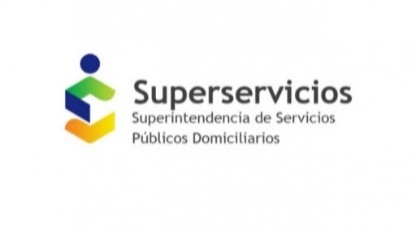 Vigilado por:
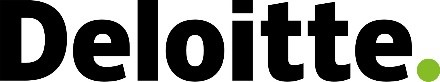